いいお産の日企画
子どもの命を守ろう
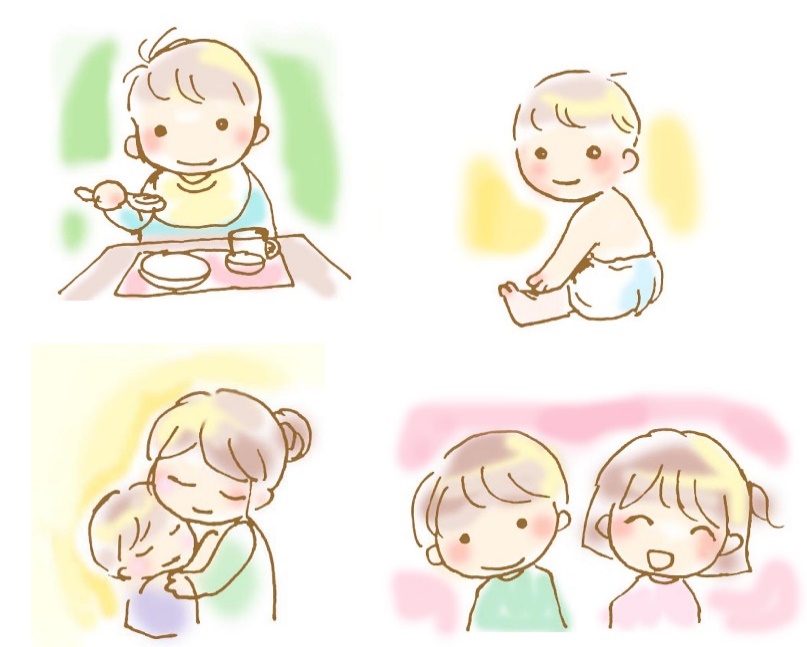 ～いざという時のために～
2023.11.18（土）10:00~12:00受付9：30~　無料　場所：中込会館　
予約不要、お子様連れOK♡どなたでもご参加いただけます。（託児はありません）
感染対策にご協力下さい。
講演
リンゴのすりおろしで窒息の事例をふまえて、子どもの食べる力にあわせた食事とはどのようなものでしょうか。
「子どもの食べる力・食事のすすめ方」
講師：浅間総合病院　医療技術部リハビリテーション科
言語聴覚士　儘田　綾さん
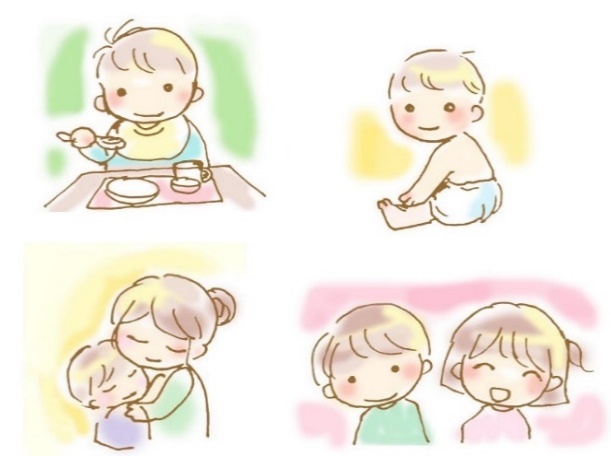 講演後、各ブースを回ってスタンプラリーに挑戦♡
各ブースでは2回同じお話をします。
ブース
スタンプラリーは先着50組限定！
お子さんと一緒に
どうぞ。
①もしも子どもが物をのどに詰まらせたら
　　　　　　～窒息の対応～
　佐久医療センター　小児救急看護認定看護師　篠原希穂さん

②飲み込む力に合わせた食の実際
　佐久総合病院　管理栄養士　嶋崎圭子さん

③もしも災害がおこったら～我が家の防災を考える～
　長野県災害福祉広域支援ネットワーク協議会メンバー
　　　★医療ケア児等の緊急時電源確保もできるEVカーがやってくる！
　　　　EVカーから実際に電化製品に給電して展示します。
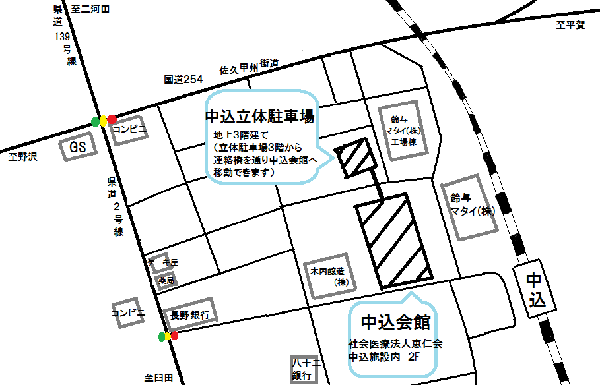 立体駐車場の駐車券は処理しますので
忘れずに会場受付までお持ちください。
主催：　一般社団法人　長野県助産師会佐久地区
共催：　公益社団法人　長野県看護協会佐久支部
協力：　社会福祉法人　長野県社会福祉協議会
後援：　佐久市　　
お問い合わせ：　mw.myu246@gmail.com（新津）